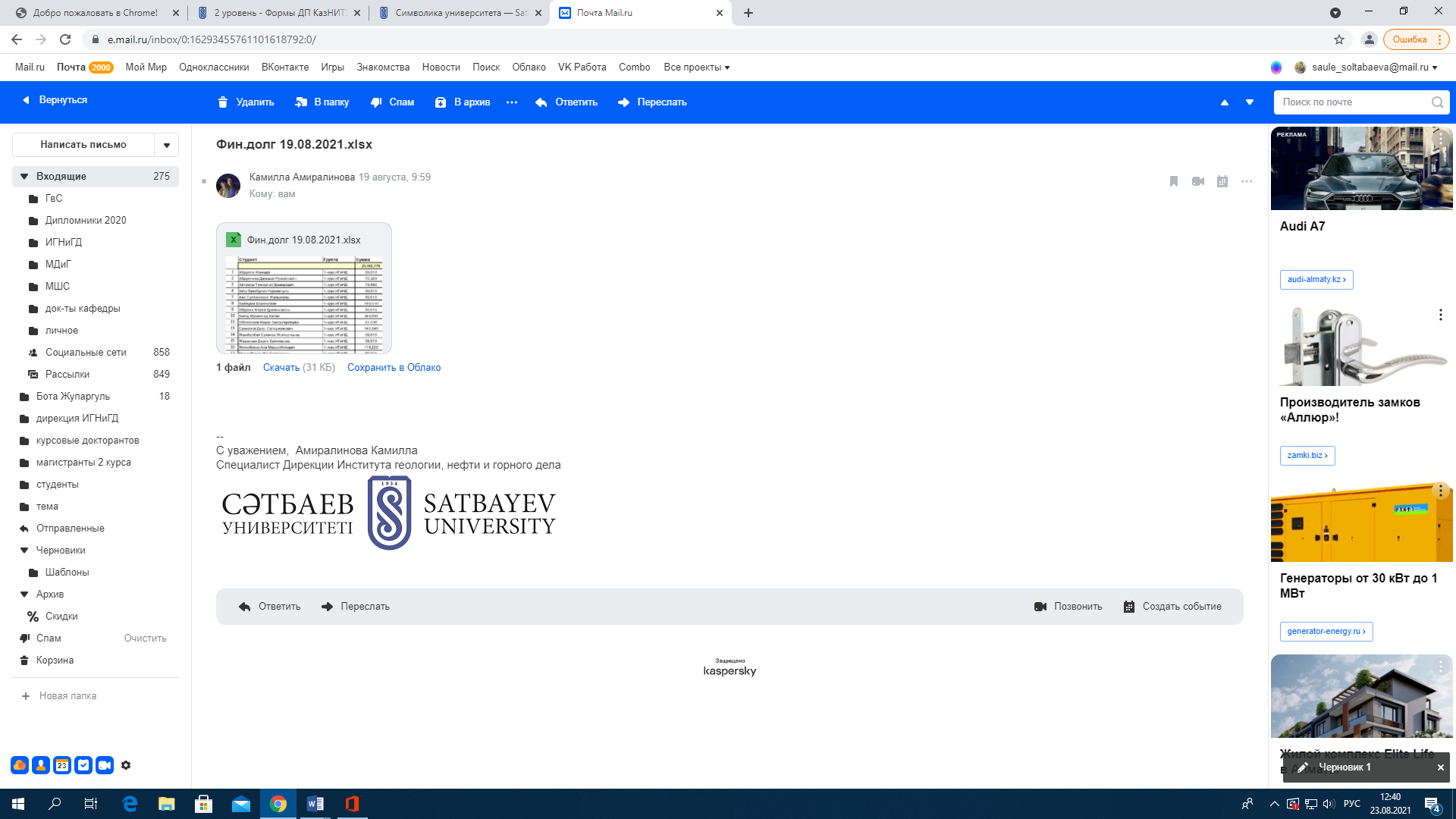 Институт Энергетики и Машиностроения
Кафедра Стандартизации, Сертификации и Метрологии
Дисциплина «основы средств измерений»
Лекция 1. Средство измерений (СИ). Определение, классификация, виды СИ.
Ассоц. проф., к.т.н., PhD Ережеп Д.Е.
d.yerezhep@satbayev.university
Средство измерений
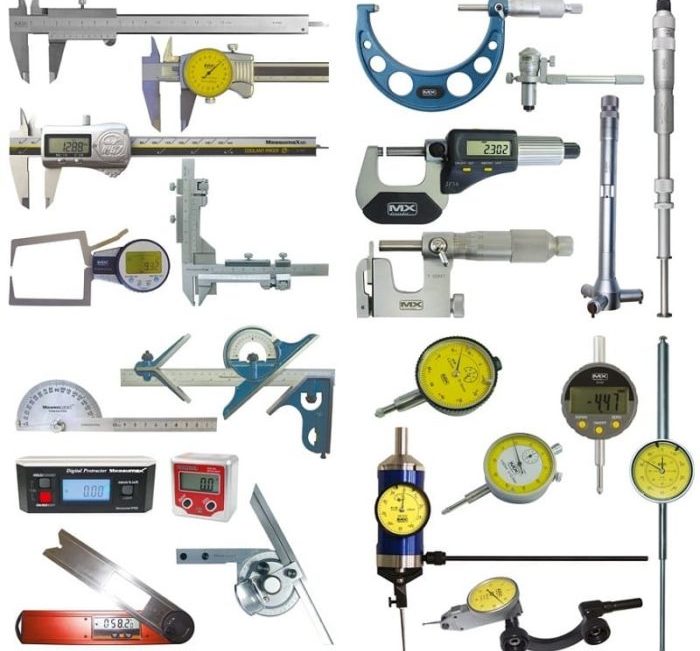 Средство измерений – техническое средство (или комплекс технических средств), предназначенное для измерений, имеющее нормированные метрологические характеристики, воспроизводящее и (или) хранящее единицу величины, размер которой принимают неизменным (в пределах установленной погрешности) в течение известного интервала времени.
2
Средство измерений
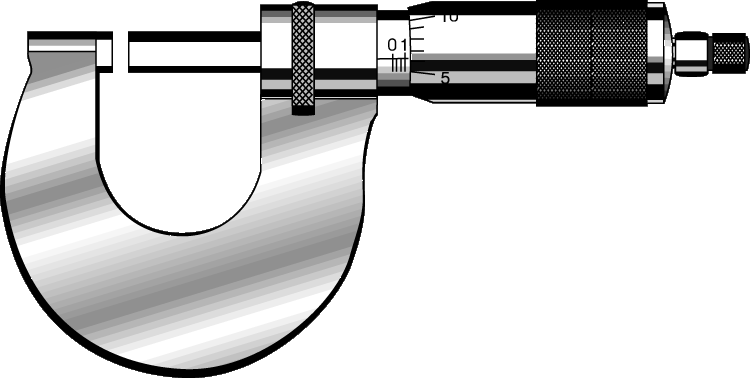 Основным признаком в данном определении, что такое средство измерений, являются нормированные метрологические характеристики, что подразумевает и возможность воспроизведения единицы величины с требуемой точностью, и ее сохранение на протяжении всего периода метрологической пригодности средства измерений.
3
Виды средств измерений
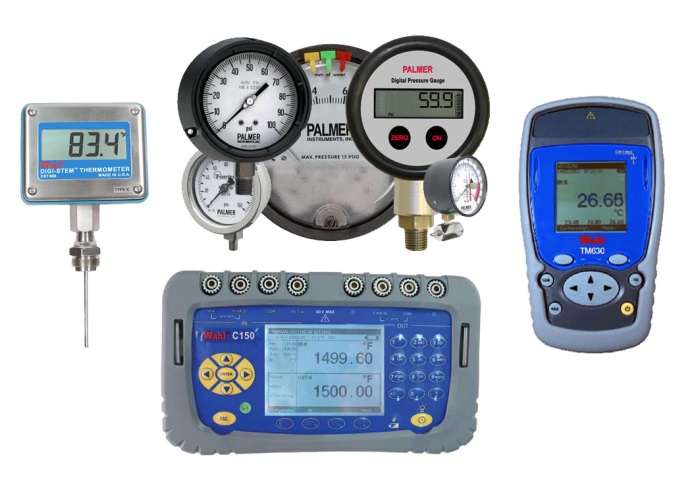 В зависимости от функционального назначения и конструктивного исполнения различают такие виды средств измерений:
1. Мера
2. Измерительный прибор
3. Измерительный преобразователь
4. Измерительные установки
5. Вспомогательные средства измерений
6. Измерительно-вычислительные комплексы
7. Измерительные системы
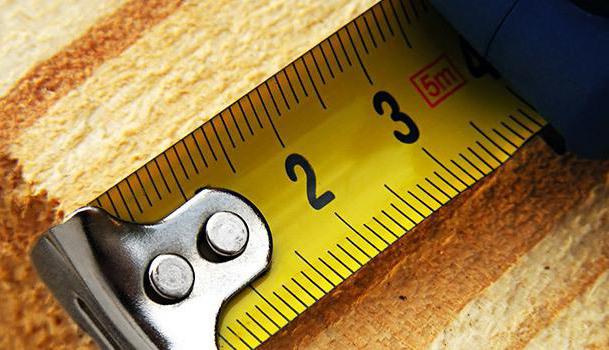 4
Мера
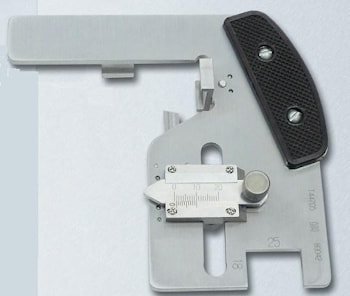 Простейшим средством измерений является мера. Главная отличительная особенность меры – отсутствие каких-либо преобразований измерительной информации самим средством измерений. Мера величины – средство измерений, предназначенное для воспроизведения и (или) хранения величины одного или нескольких заданных размеров, значения которых выражены в установленных единицах и известны с необходимой точностью.
5
Мера
Меры, предназначенные для воспроизведения  величины заданного размера, называют однозначными, а воспроизводящие величины ряда размеров – многозначными.
В качестве примеров однозначных мер можно назвать гирю (мера массы), угольник (мера прямого угла), плоскопараллельную концевую меру длины. К многозначным мерам следует отнести измерительную линейку, транспортир, измерительный сосуд, а также ступенчатый шаблон, угловую концевую меру с несколькими рабочими углами.
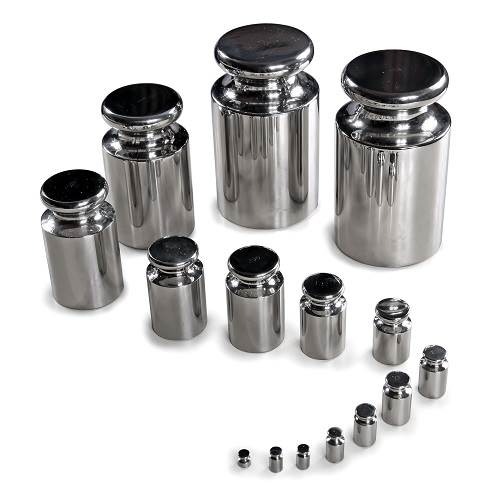 6
Мера
Меры могут комплектоваться в наборы. Набор мер – комплект мер разного размера одной и той же величины, предназначенных для применения на практике как в отдельности, так и в различных сочетаниях (например, наборы концевых мер длины, угловых концевых мер, наборы разновесов).
Пример: гири, кварцевые генераторы и т. п.
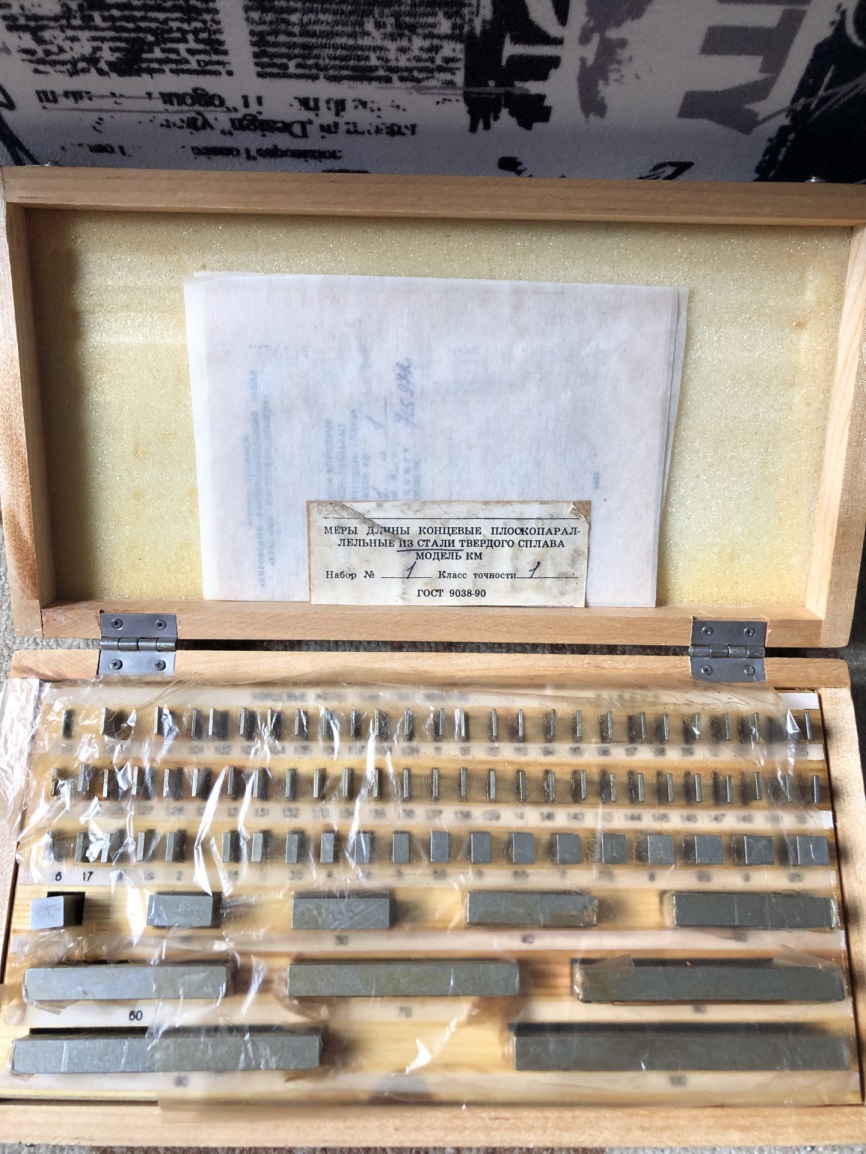 7
Мера
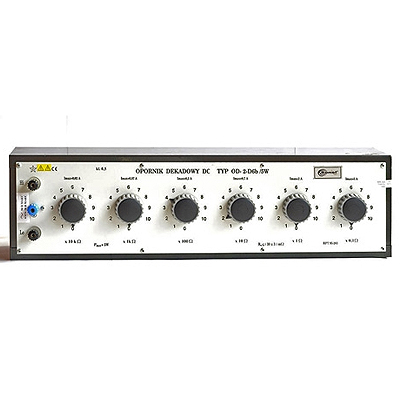 Меры могут  конструктивно объединяться в так называемые «магазины».

Магазин мер – набор мер, конструктивно объединенных в единое устройство, в котором имеются приспособления для их соединения в различных комбинациях (например, магазин электрических сопротивлений).
8
Мера
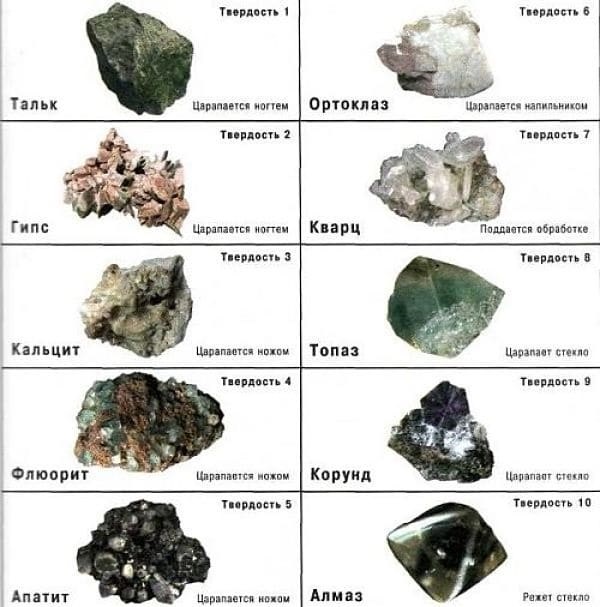 При оценивании величин по условным (неметрическим) шкалам, имеющим реперные точки, в качестве «меры» нередко выступают вещества или материалы с приписанными им условными значениями величин. Так, для шкалы твердости Мооса мерами являются минералы различной твердости. Приписанные им значения твердости образуют ряд реперных точек условной шкалы.
9
Мера
Шкала физической величины представляет собой упорядоченную совокупность значений этой величины, принятую по соглашению на основании результатов точных измерений.
Согласно теории измерений измерение трактуется как отображение элементов эмпирической системе с отношениями (совокупность объектов, их свойств и отношений) на элементы абстрактной системы с отношениями (совокупность оценок и правил их образования), осуществляемое по определенной системе правил соотнесения эмпирической и абстрактной систем (совокупность правил и процедур оценивания).
Совокупность правил, позволяющих выполнить такое сопоставление эмпирической системы отношений в числовую систему отношений, называется шкалой.
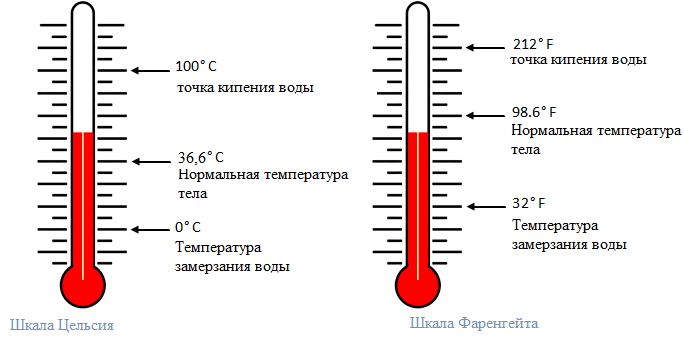 10
СПАСИБО ЗА ВНИМАНИЕ!
Ассоц. проф., к.т.н., PhD Ережеп Д.Е.
d.yerezhep@satbayev.university